Лекарственные растениядля жизниучимся распознавать и применять
Составитель  ­­– Попович О. П.  учитель биологии  МБОУ «КСОШ №3» г. Кингисепп
Категория 1
Лечение воспалений и простуд
Категория 2
Лечение 
кожи и ран
Категория 3
Успокоительные для сердца и нервов
Категория 4
Витаминные травы
10
10
10
10
20
20
20
20
30
30
30
30
40
40
40
40
50
50
50
50
[Speaker Notes: На эту игровую доску можно добавить собственные категории и значения баллов. Введите вопросы и ответы в предоставленные слайды.

В режиме показа слайдов выберите подчеркнутый текст, чтобы перейти к этому вопросу, а затем выберите треугольник справа, чтобы показать ответ. Используйте треугольник слева, чтобы вернуться к этому слайду игровой доски.]
Последующие вопросы категории 1
Вопрос категории 1 на 10 баллов
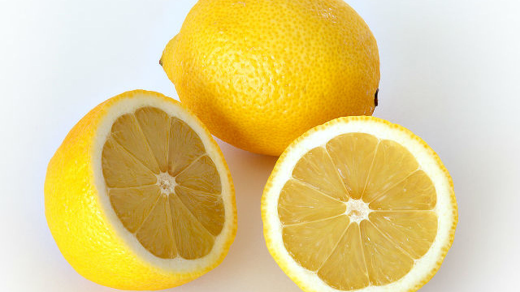 При простуде в нос можно закапать сок 
Лимона
Алое 
Малины
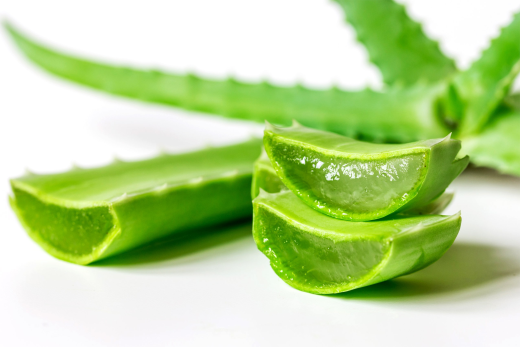 Ответ: 2) Алое
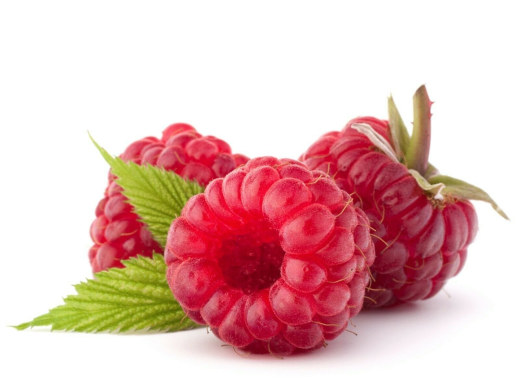 10
Категория 1
← Возврат
Ответ→
[Speaker Notes: Введите вопросы и ответы вместо замещающего текста. Для справки в нижней части можно добавить категорию и баллы.

В режиме показа слайдов щелкните треугольник справа, чтобы показать ответ. Используйте треугольник слева, чтобы вернуться к слайду игровой доски.]
Вопрос категории 1 на 20 баллов
У ромашки аптечной (лекарственной) цветоложе выпуклой формы. 
Определите на какой фотографии представлено растение, которое  можно использовать, как лекарственное
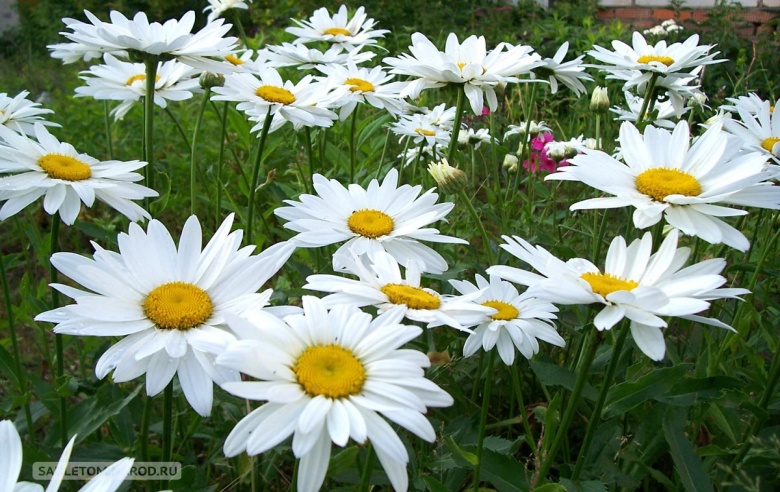 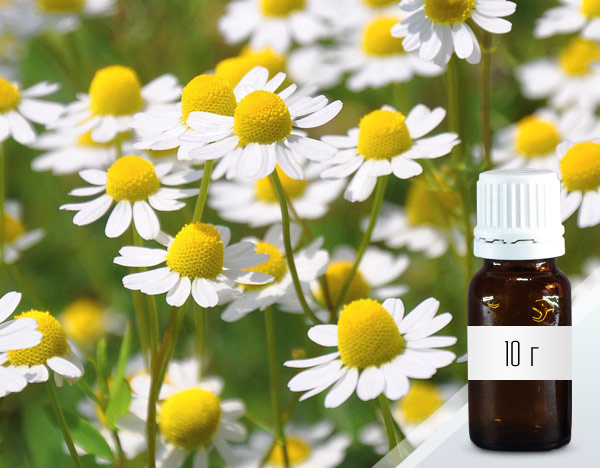 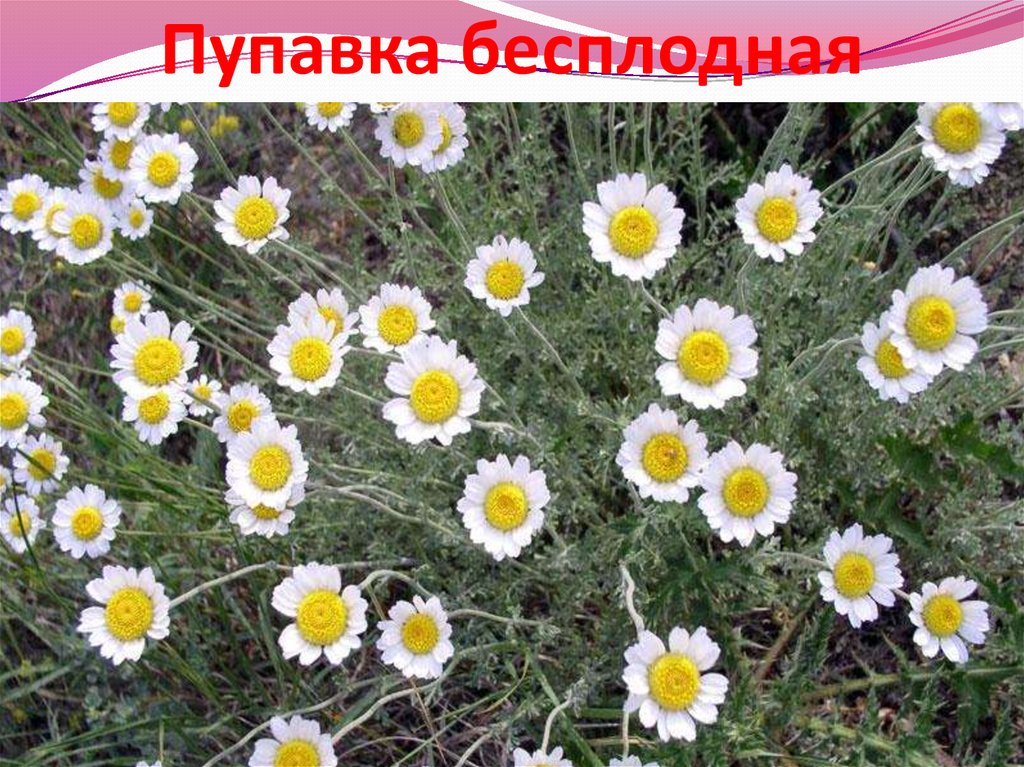 Ответ: 2 – ромашка аптечная
1                                  2                              3
Категория 1
20
← Возврат
Ответ→
Вопрос категории 1 на 30 баллов
При воспалении горла  для полоскания можно приготовить настой из календулы. Для настоя используют:
Цветки календулы
Листья календулы
Плоды календулы
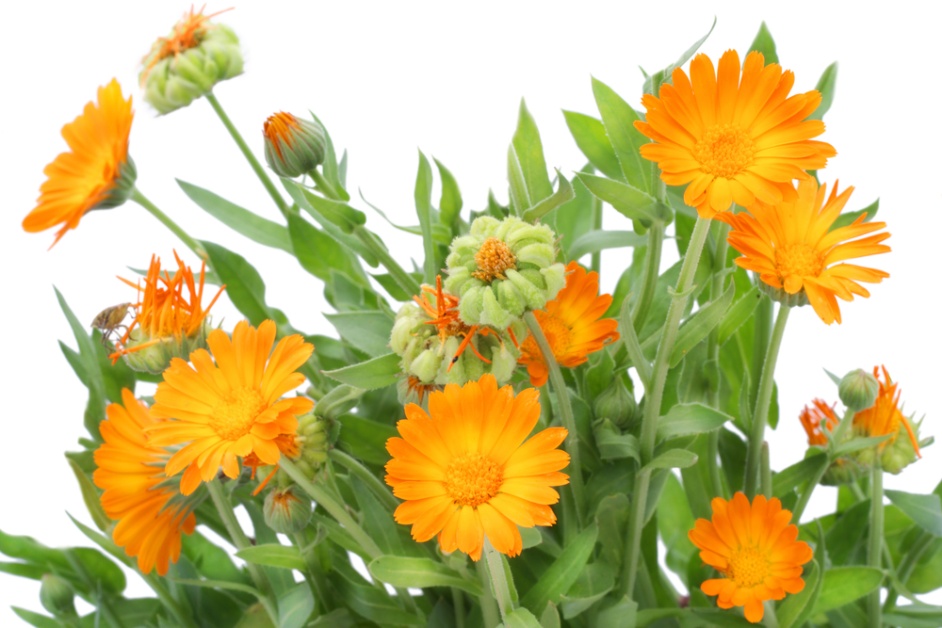 Ответ: 1 - Цветки календулы
Категория 1
30
← Возврат
Ответ→
Вопрос категории 1 на 40 баллов
Это лекарственное растение оказывает противовоспалительное действие при любых заболеваниях внутренних или наружных органов.
В его названии звучат слова: дыра, бой, зверь.
1 – тысячезверник дырявый
2 – бойлиголов дырчатый
3 – зверобой продырявленный
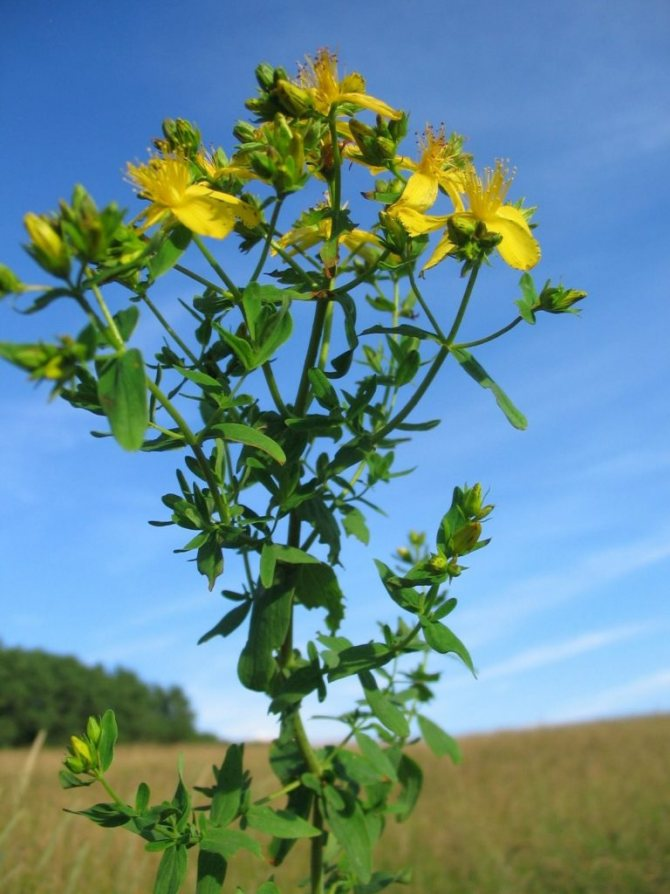 Ответ: 3 - зверобой продырявленный
Категория 1
40
← Возврат
Ответ→
Вопрос категории 1 на 50 баллов
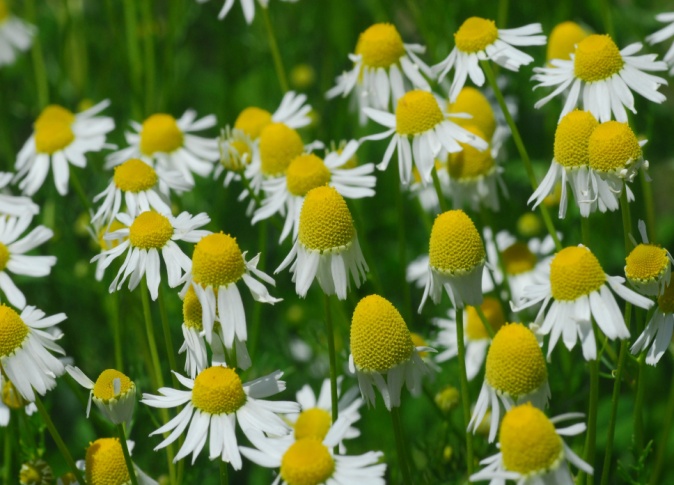 Определите систематическое положение
 лекарственного растения,
 представленного на фотографии
Покрытосеменные  Двудольные  Сложноцветные  Ромашка       Ромашка  аптечная
Категория 1
50
← Возврат
Ответ→
Последующие вопросы категории 2
Вопрос категории 2 на 10 баллов
Листья подорожника ранозаживляющие. 
Для этого их нужно 
Помять и приложить к ранке
Измельчить и съесть
Залить горячей водой и выпить, как чай
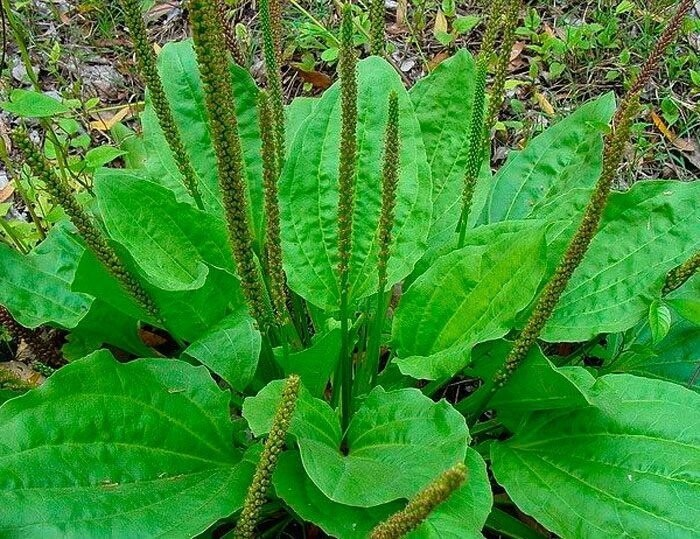 1) Помять и приложить к ранке
Подорожник 
большой
Категория 2
10
← Возврат
Ответ→
Вопрос категории 2 на 20 баллов
Свежий сок этого растения  имеет оранжевый цвет и помогает при лечении бородавок на коже. При не правильном применении сок может вызвать ожоги. Это растение:
Череда трехраздельная
Чистотел большой
Чабрец ползучий
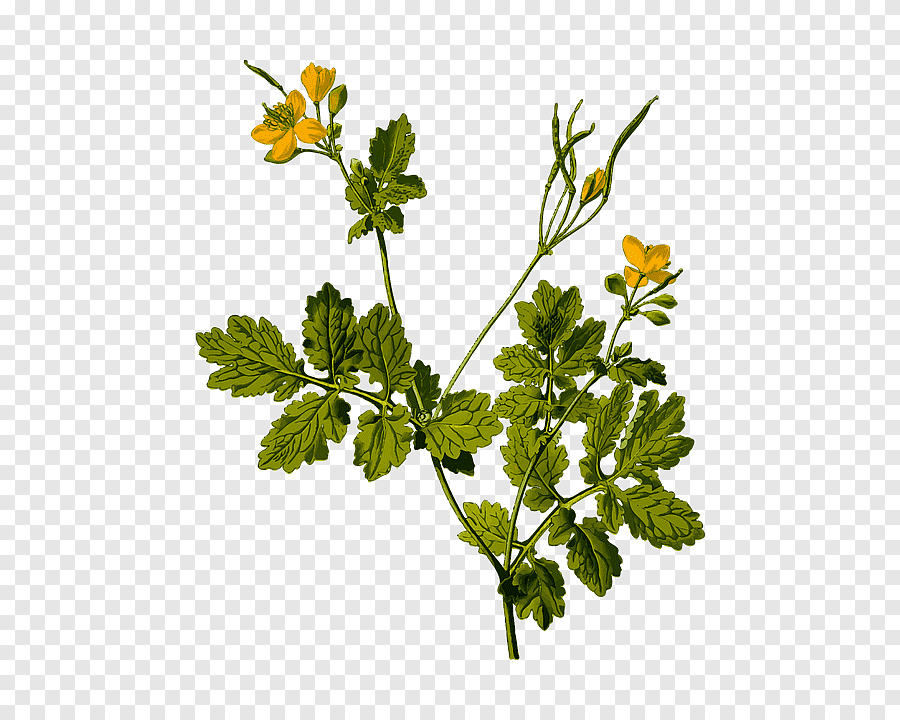 Ответ:  2 – Чистотел большой
Категория 2
20
← Возврат
Ответ→
Вопрос категории 2 на 30 баллов
Отвар этого растения используют для ванн и купают младенцев. Растет по берегам рек и во влажных местах. Его плоды вцепляются в одежду и шерсть животных. Это растение:
Череда трехраздельная
Чистотел большой
Чабрец ползучий
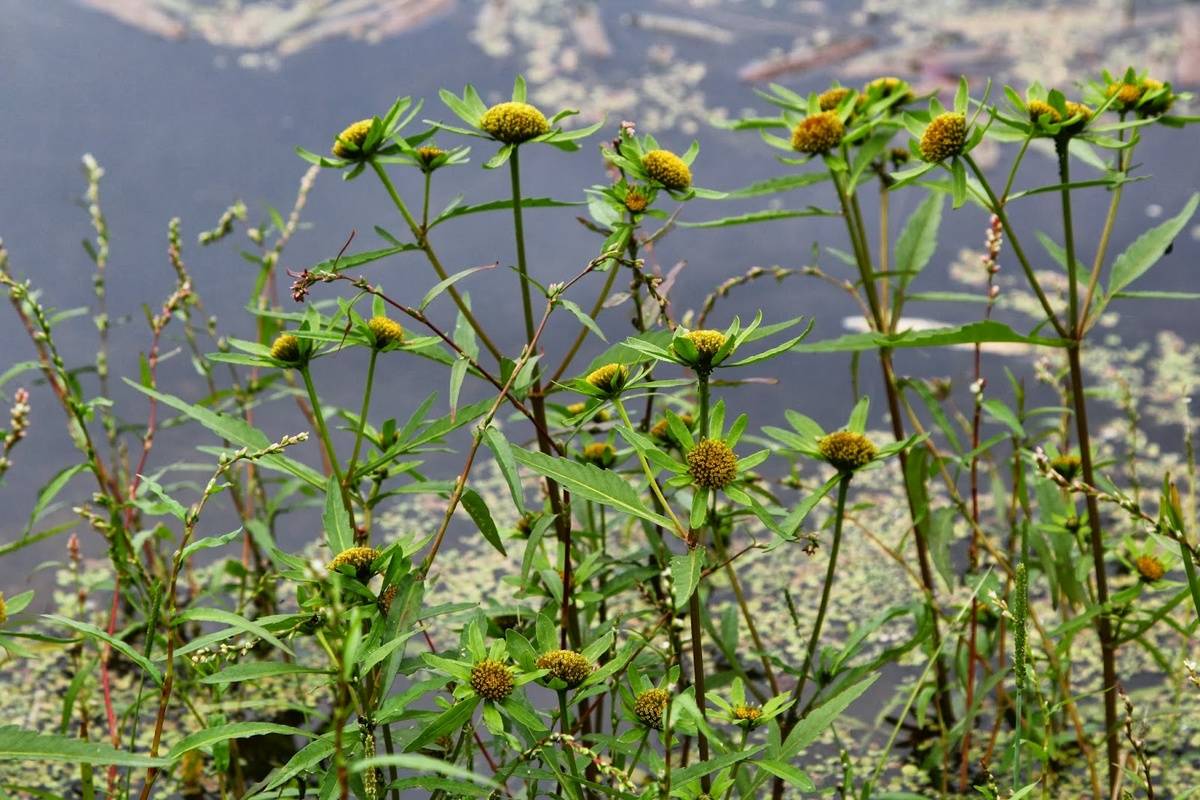 Ответ: 1 - Череда трехраздельная
Категория 2
30
← Возврат
Ответ→
Вопрос категории 2 на 40 баллов
Содержащееся в растении эфирное масло обладает вяжущими свойствами, снимает воспаление, убивает патогенные бактерии и грибок Candida. Это растение:
Сныть обыкновенная
Шалфей дубравный
Дубравник лесной
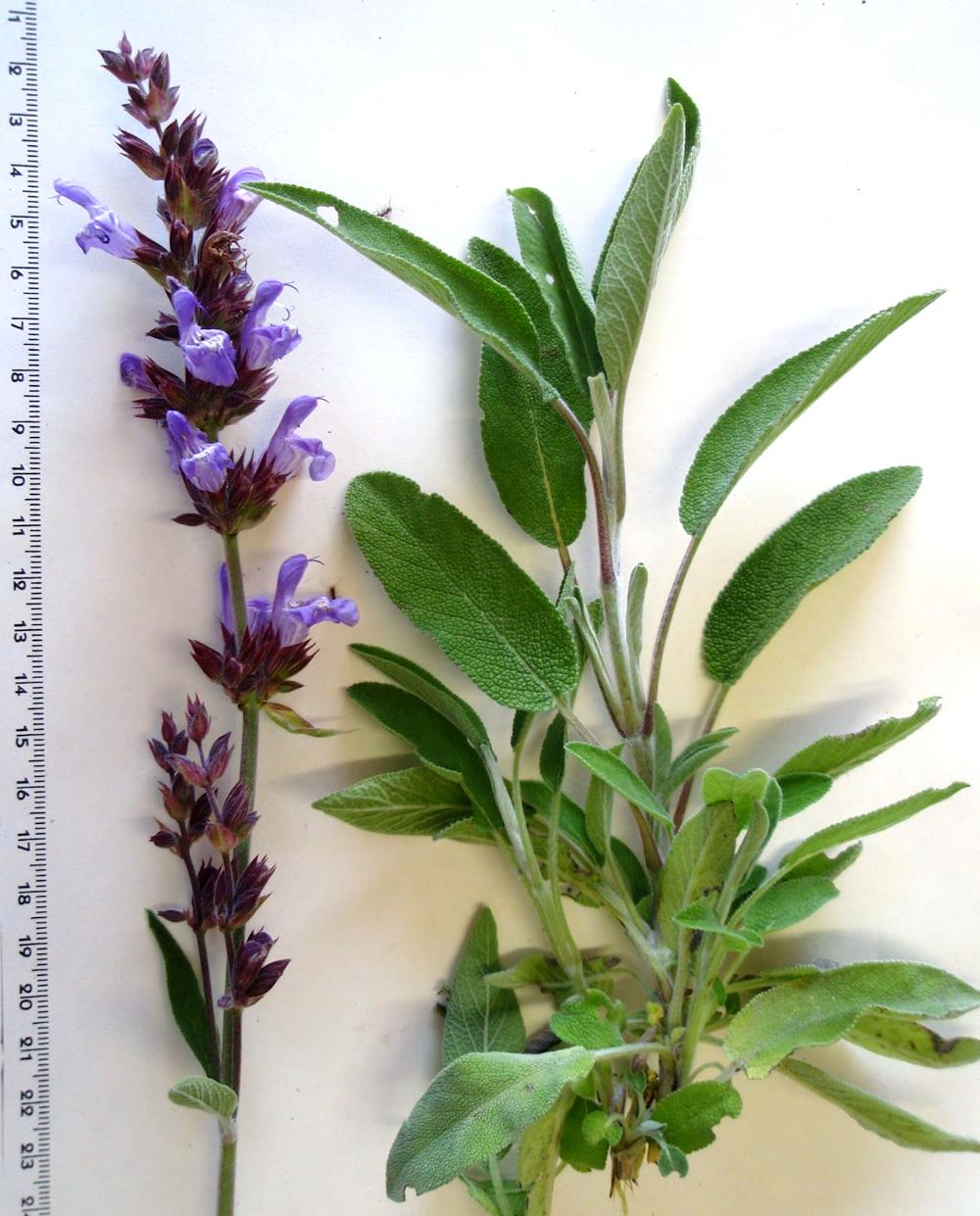 Ответ:  2- Шалфей дубравный
Категория 2
40
← Возврат
Ответ→
Вопрос категории 2 на 50 баллов
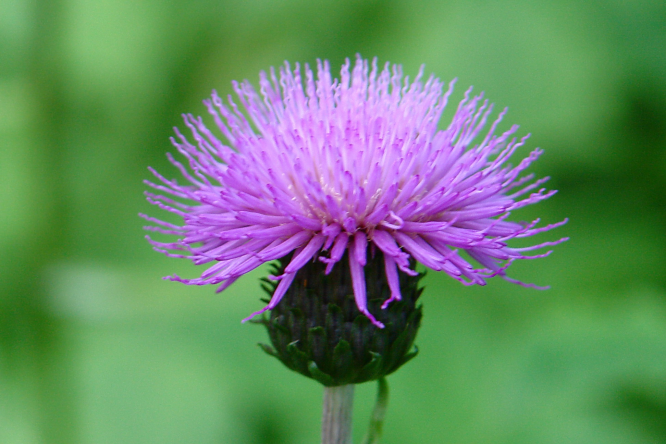 Определите систематическое положение
 лекарственного растения,
 представленного на фотографии
Покрытосеменные  Двудольные  Сложноцветные     Лопух        Лопух большой
Категория 2
50
← Возврат
Ответ→
Последующие вопросы категории 3
Вопрос категории 3 на 10 баллов
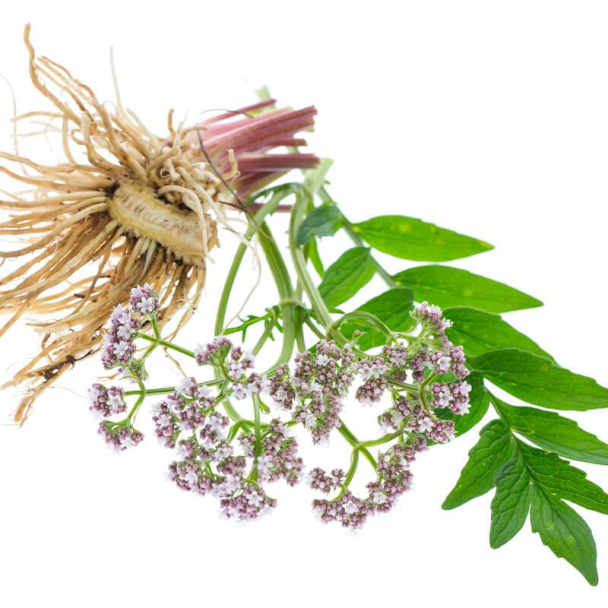 Для человека действие этого растения выражается как успокоительное для нервной и сердечно-сосудистой систем. 
А для кошек ровно наоборот! 
Это растение:
1 - Ромашка 
2- Тысячелистник
3 - Валерьяна
Ответ: 3 - валерьяна
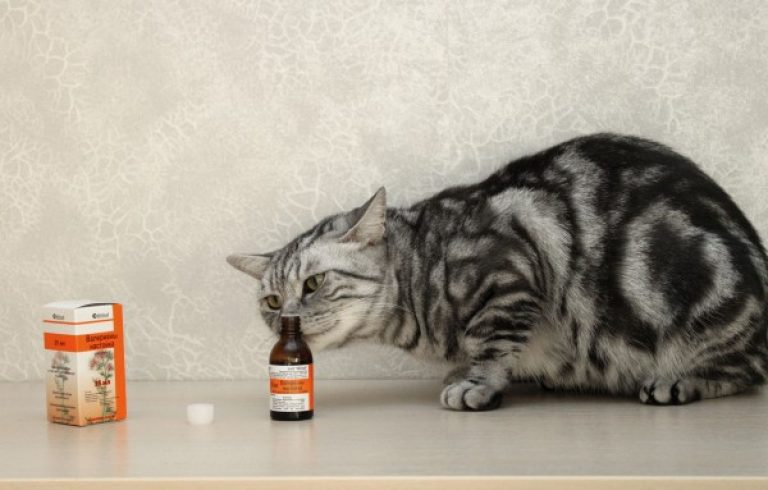 Категория 3
10
← Возврат
Ответ→
Вопрос категории 3 на 20 баллов
При нервном напряжении очень полезно принимать настойку из этого растения. Произрастает по склонам оврагов, в степи, на пустырях как рудеральное т. е. бурьян. 
  Растение называется:
Бессмертник
Пустырник 
Одуванчик
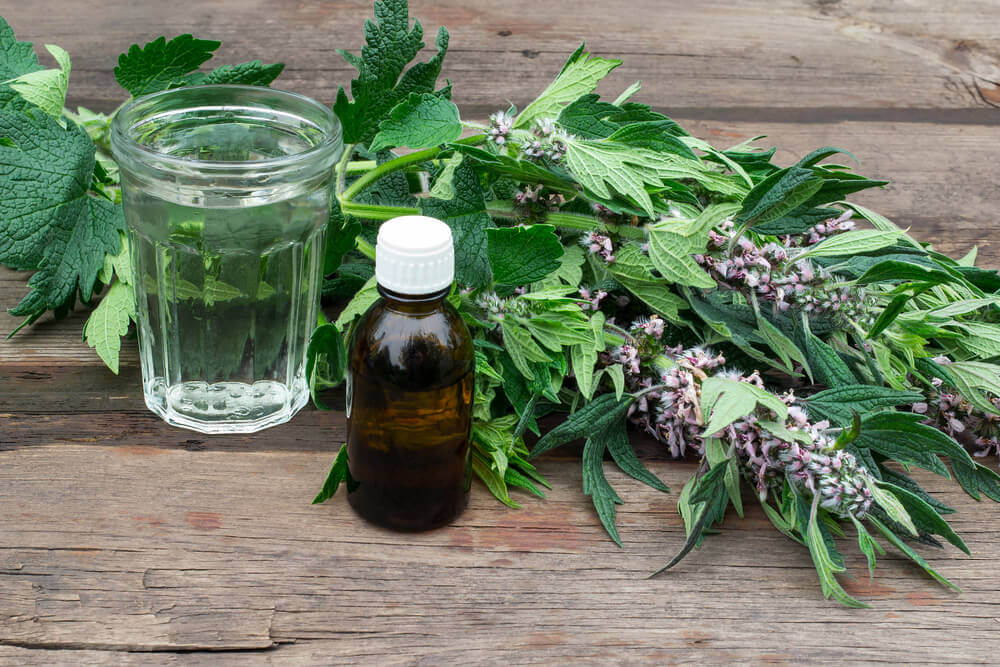 Ответ: 2 – Пустырник
Категория 3
20
← Возврат
Ответ→
Вопрос категории 3 на 30 баллов
Из плодов растения готовят второй по популярности препарат
 для лечения сердечных и нервных расстройств.
В быту плоды называют ягодами, но собирают их на деревьях.
Плоды похожи на маленькие яблочки.
Это растение:
1 – шиповник
2 – рябина 
3 – боярышник
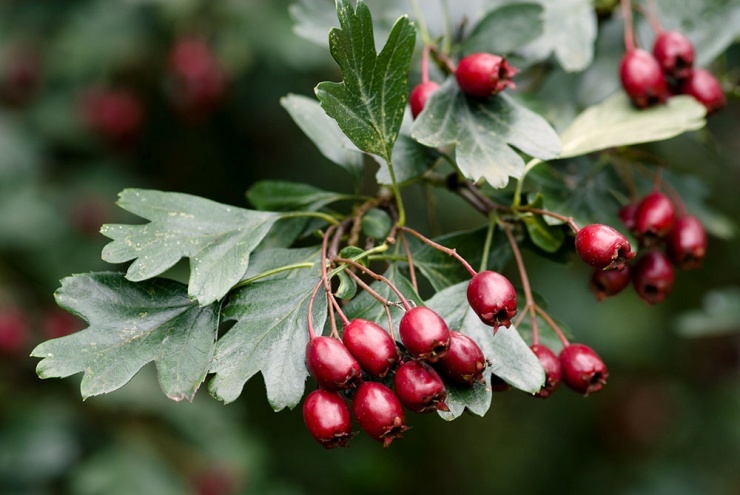 Ответ: 3 - боярышник
Категория 3
30
← Возврат
Ответ→
Вопрос категории 3 на 40 баллов
Об этом растении сочиняют стихи и песни, изображают на картинах. Это растение используют в медицине, как сердечное средство, но оно является ядовитым и может быть опасным. Самые ядовитые у растения – это ягоды.  Это растение 
Волчьи ягоды
Ягоды жимолости
Ягоды ландыша
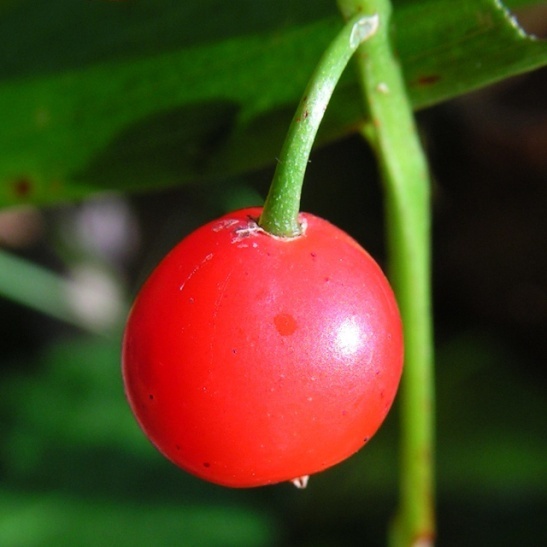 Ответ:  3 - Ягоды ландыша
Категория 3
40
← Возврат
Ответ→
Вопрос категории 3 на 50 баллов
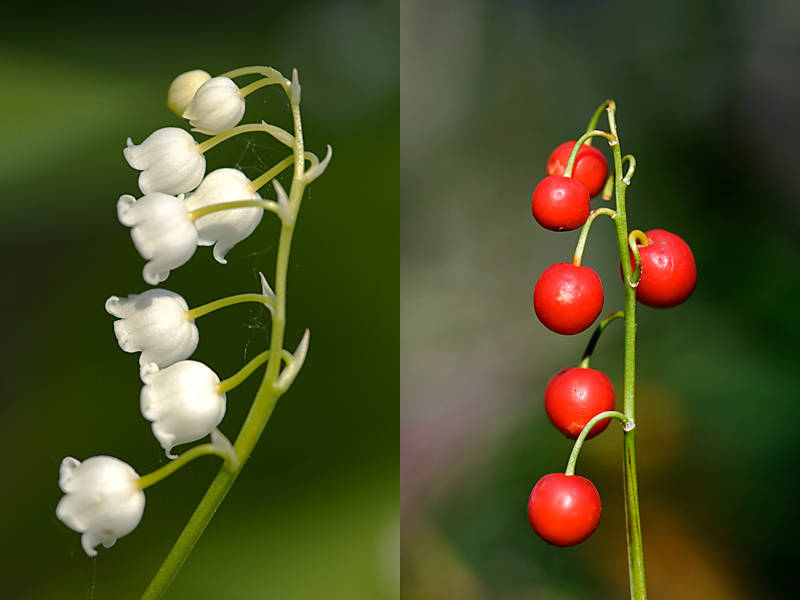 Определите систематическое положение
 лекарственного растения,
 представленного на фотографии
Покрытосеменные  Однодольные       Лилейные       Ландыш    Ландыш лекарст
Категория 3
50
← Возврат
Ответ→
Последующие вопросы категории 4
Вопрос категории 4 на 10 баллов
Выберите правильный порядок приготовления
 чая из порошка этого гриба
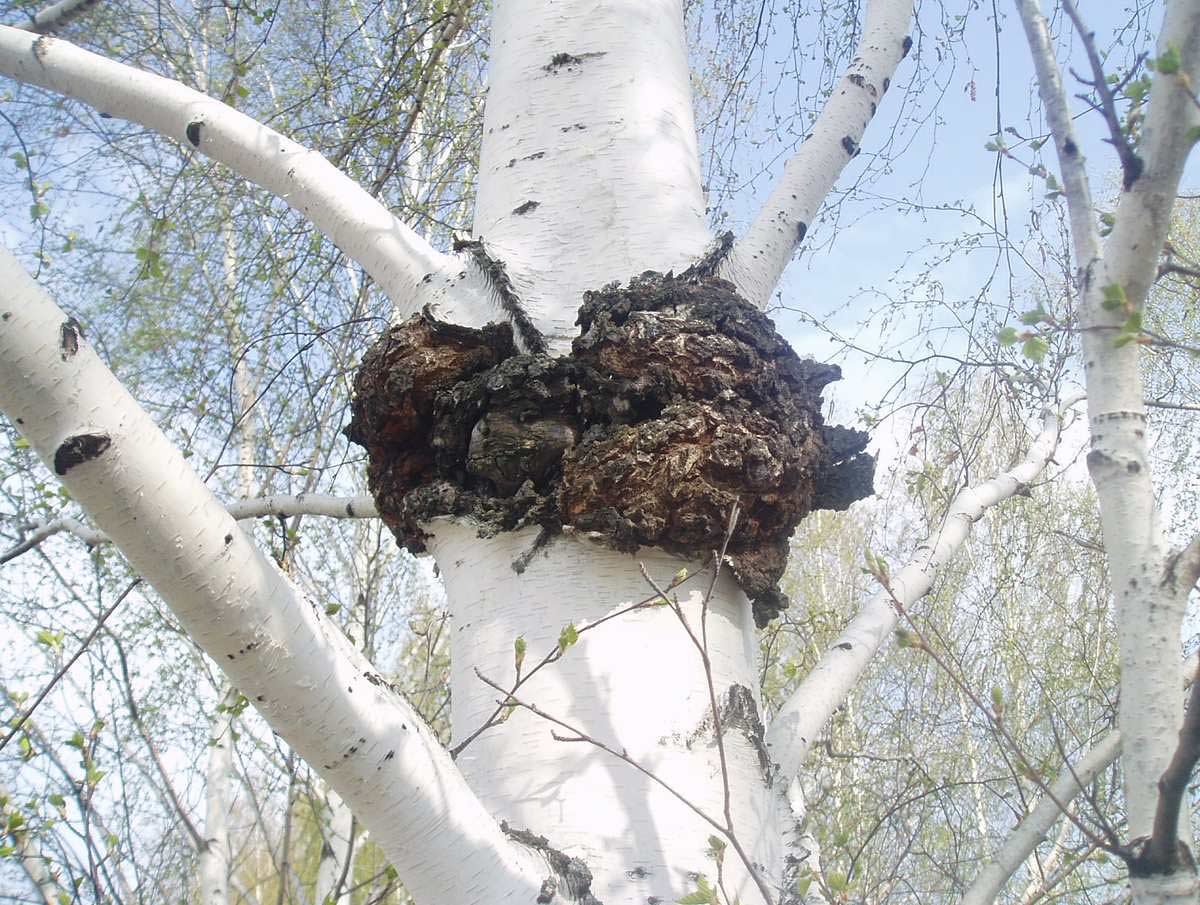 Залить холодной водой и довести до кипения
Залить горячей водой и прокипятить
Залить горячей водой и настоять в термосе
Гриб березовая чага
Ответ: 3 -  Залить горячей водой и настоять в термосе
Категория 4
10
← Возврат
Ответ→
Вопрос категории 4 на 20 баллов
Выберите один правильный ответ
Плоды шиповника является источником 
Витаминов С и Р
Витаминов А и Д
Витаминов Е и В
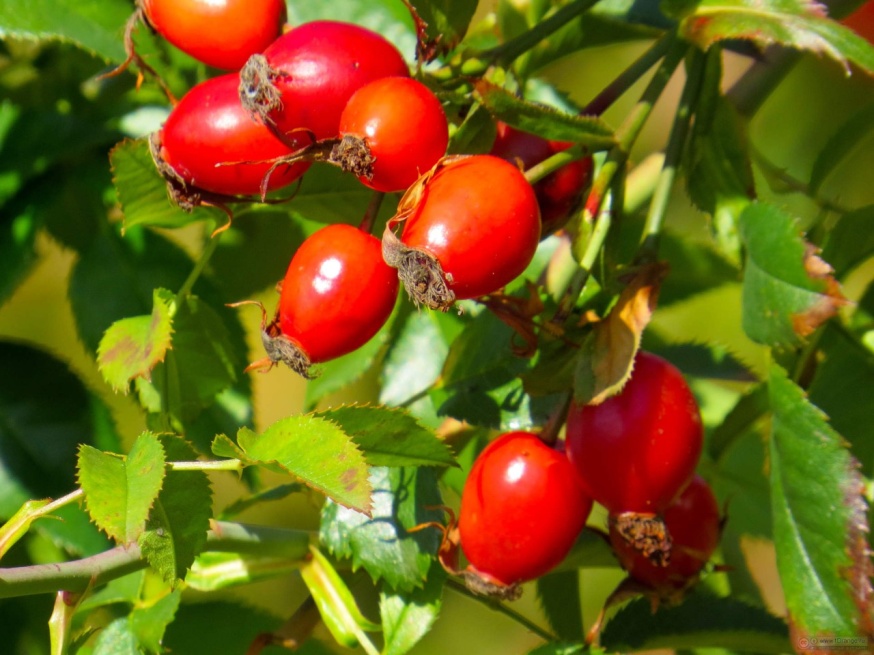 Ответ:1 - Витаминов С и Р
Плоды шиповника
Категория 4
20
← Возврат
Ответ→
Вопрос категории 4 на 30 баллов
Это лекарственное растение очень горькое.
 Его добавляют в напитки под названием «Вермут» (напиток победителей).
В древней Греции  – его приподносили олимпийцам-победителям.
Сброженный настой  хорошо помогал восстанавливать силы, 
стимулировал все жизненные процессы. 
Какое горькое растение добавляют в «Вермут»
1 – чистотел
2 – полынь
3 – дубовая кора
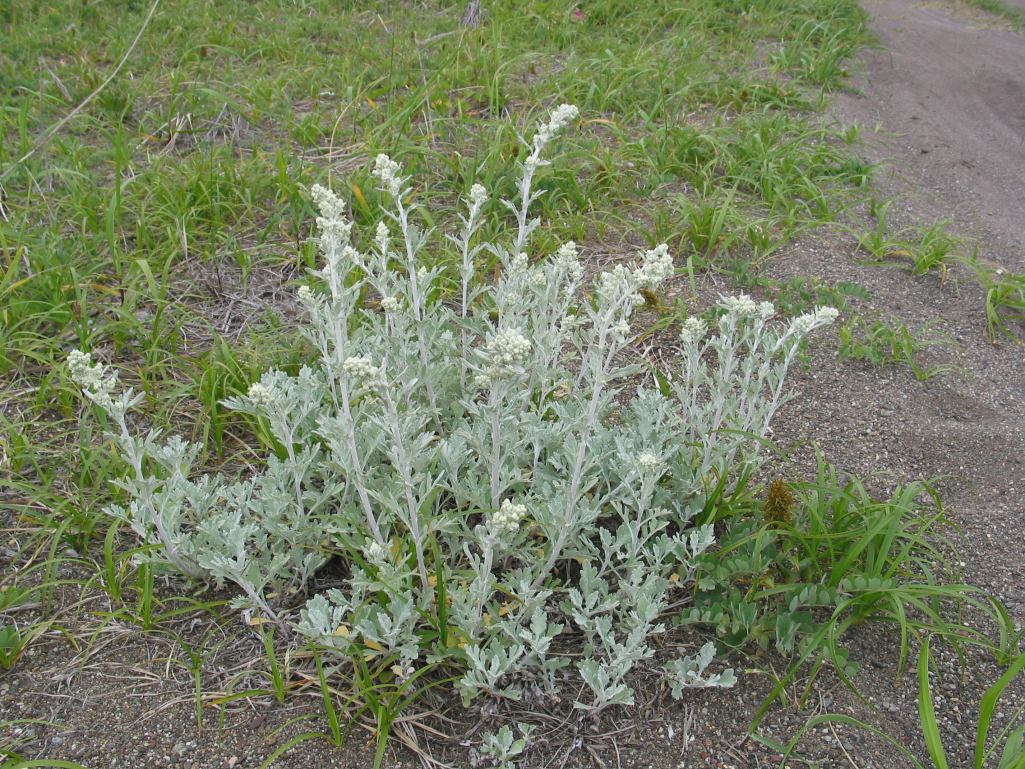 Ответ: 2 – полынь обыкновенная
Artemisia vulgaris
Категория 4
30
← Возврат
Ответ→
Вопрос категории 4 на 40 баллов
В блокадном Ленинграде фашисты прогнозировали авитаминоз по витамину С (цингу) при отсутствии полноценного питания.  Но этого не произошло, так как среди населения распространили рецепты приготовления витаминного напитка , богатого этим витамином. 
Этот напиток  готовили из:

1 – листьев черной смородины
2 -  листьев березы
3 – листьев сосны
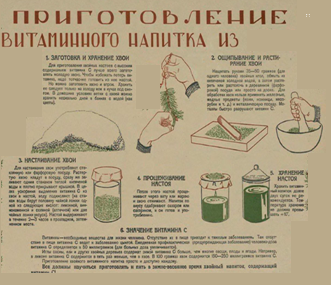 Ответ: 3 - листьев сосны (хвои)
Категория 4
40
← Возврат
Ответ→
Вопрос категории 4 на 50 баллов
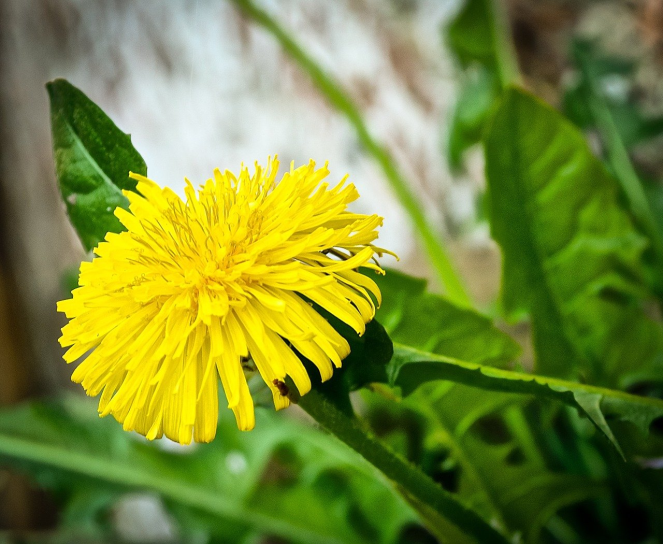 Определите систематическое положение
 лекарственного растения,
 представленного на фотографии
Покрытосеменные  Двудольные  Сложноцветные  Одуванчик    Одуванчик 
                                                                                                                     лекарственный
Категория 4
50
← Возврат
Ответ→